March 2019
S1G Coexistence Simulation Profile
Date: 2019-03-14
Authors:
Notice: This document has been prepared to assist IEEE 802.19. It is offered as a basis for discussion and is not binding on the contributing individual(s) or organization(s). The material in this document is subject to change in form and content after further study. The contributor(s) reserve(s) the right to add, amend or withdraw material contained herein.
Jianlin guo et al, MERL
Slide 1
March 2019
Introduction
802.19.3 Task Group (TG) in sub-1GHz coexistence has been established in IEEE 802.19
Simulation results have been presented at several IEEE meetings
This document aims to provide consensus of simulation profile for subsequent simulations
The focus here is on  802.11ah and 802.15.4g operating on channels with shared frequency band, which may apply in regulatory domains where there is limited spectrum for these technologies (e.g. Japan)
This is intended for the worst case co-channel operation case, when both networks in the same vicinity are operating on the channels with shared frequency band

This document is based on 19-18/0039r2 and 19-18/0016r1
Jianlin guo et al, MERL
Slide 2
March 2019
Notes
This document aims to provide a framework for simulations and does not restrict the ranges of the parameters

The values of the parameters are region and/or PHY and/or use case dependent
For example, some parameters are based on Japan regulatory and some parameters are based on SUN PHYs specified in IEEE 802.15.4g-2012 (Section 18.1 MR-FSK PHY, Section 18.2 MR-OFDM PHY, Section 18.3 MR-O-QPSK PHY).

Most of the 802.11ah parameters are fixed

Most of the 802.15.4g parameters are symbol rate dependent
Jianlin guo et al, MERL
Slide 3
March 2019
Transmit Parameters
AP refers radio equipment that acts as the 802.11ah access point
PANC refers radio equipment that acts as the 802.15.4g PAN coordinator
STA refers radio equipment that acts as the 802.11ah station
Node refers radio equipment that acts as the 802.15.4g station
* Japan regulatory for radio equipment
Jianlin guo et al, MERL
Slide 4
March 2019
Receive Parameters
Note: These parameters are PHY dependent
Jianlin guo et al, MERL
Slide 5
March 2018
Traffic Parameters
Note 1: These parameters are use case dependent

Note 2: According to Japan regulations, the maximum allowed per station duty cycle is 10% for single channel case and 20% for multiple channel case.
Jianlin guo et al, MERL
Slide 6
March 2019
802.11 and 802.15.4 Abbreviations
Jianlin guo et al, MERL
Slide 7
March 2019
CSMA Parameters
1 Minimum CCA Time of 128 us is set by Japan regulations. In 802.11ah, CCATime ≤ 40 us.
2 For the SUN PHYs operating in the 920 or 950 MHz band, phyCCADuration is from 0 to 1000 symbols (symbol duration is 20 us for SUN-FSK PHY). For all other PHYs, it is called CCATime instead of phyCCADuration.
3 For the SUN PHYs operating in the 920 or 950 MHz band, the value is TurnaroundTime + phyCCADuration. For all other PHYs, the value is TurnaroundTime + CCATime. For SUN PHYs, TurnaroundTime is 1ms.
4 AIFS is 1ms for SUN PHYs, LECIM PHYS, or TVWS PHYs and is equal to macSIFSPeriod for other PHYs.
5 For SUN-FSK PHY, the minimum inter-frame space (called SIFS in standard) is 1ms.
Jianlin guo et al, MERL
Slide 8
March 2019
CSMA Parameters
Note 1: For 802.11ah, the number of random backoff slots is drawn from a uniform distribution over the interval [0,CW] with CW = CWmin initially.
Note 2: 802.11ah performs CCA in every backoff slot.
Note 3: For 802.15.4g, the number of random backoff periods is drawn from a uniform distribution over the interval [0, 2BE-1] with BE = MinBE initially.
Note 4: 802.15.4g performs CCA after backoff completes.
Note 5: For 802.15.4g, CW = 1 for non-beacon enabled network and CW = 2 for beacon enabled network.
Jianlin guo et al, MERL
Slide 9
March 2019
Network Topology
Note1: density in urban is different from that in suburban
Note2: RPL = IPv6 Routing Protocol for LLNs, IETF routing protocol
Jianlin guo et al, MERL
Slide 10
March 2019
Propagation Model
ITU-R P.1411-8 model for propagation between terminals from below roof-top height to near street level

         Lurban = 0 for suburban
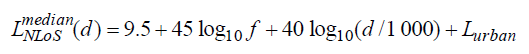 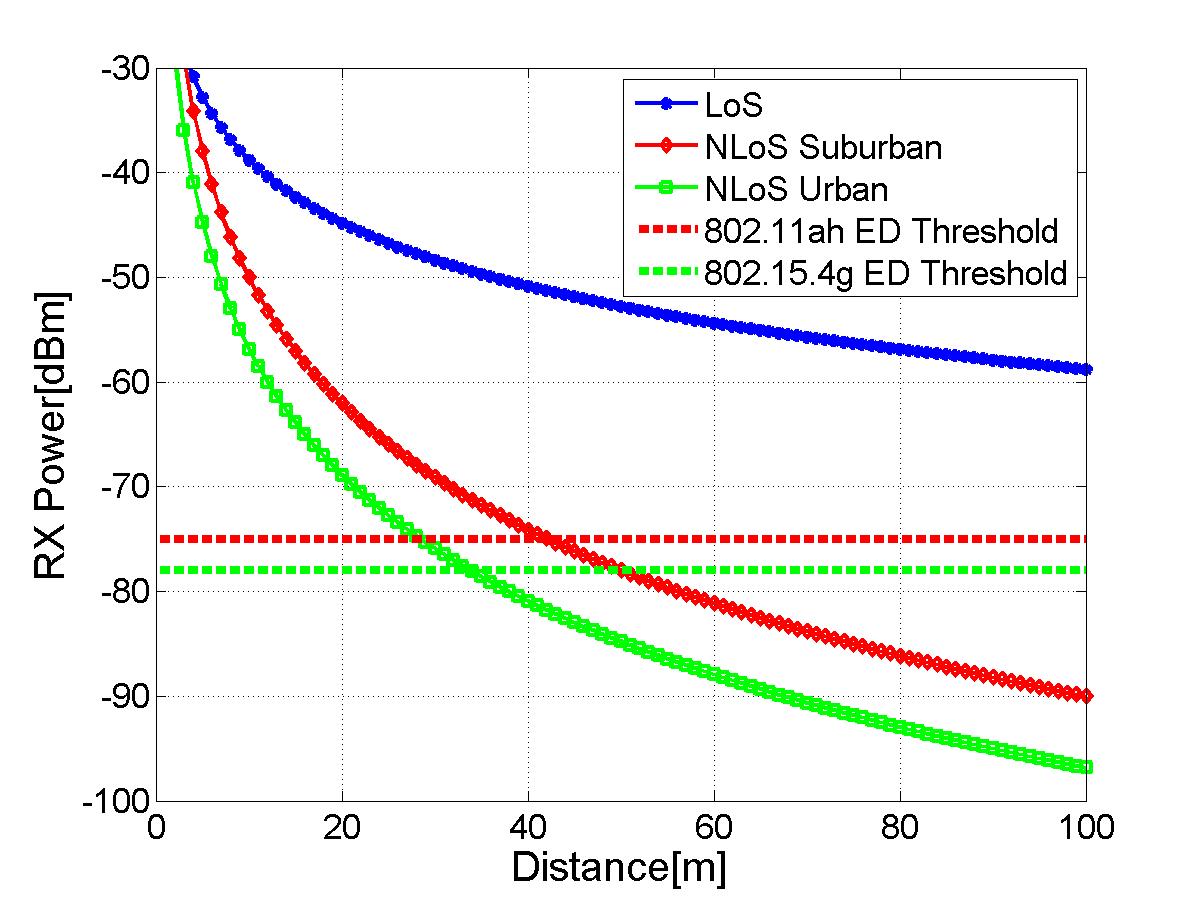 TX power: 13dBm
920 MHz band
11ah ED Threshold: -75dBm
15.4g ED Threshold: -78dBm
Jianlin guo et al, MERL
Slide 11